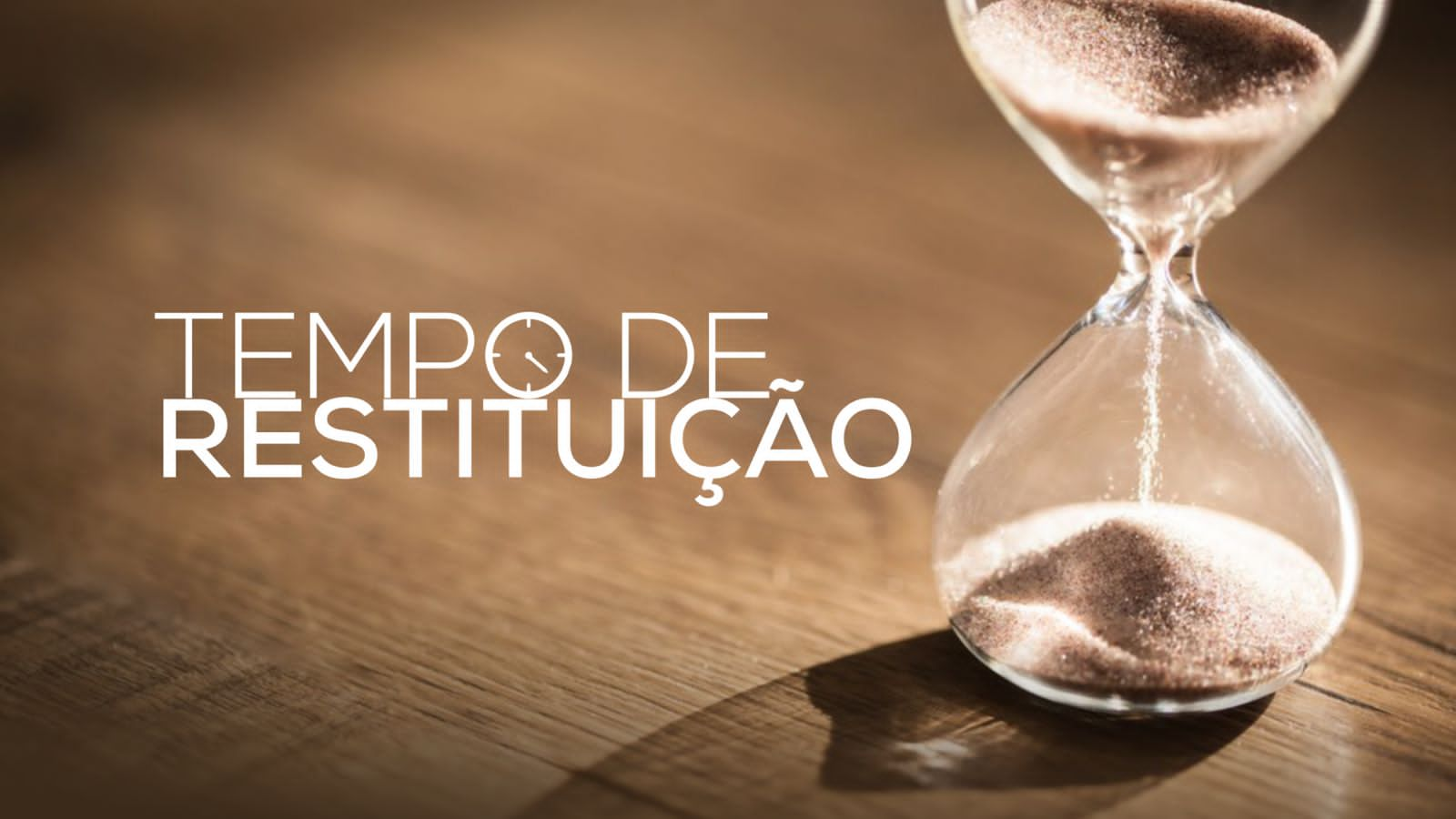 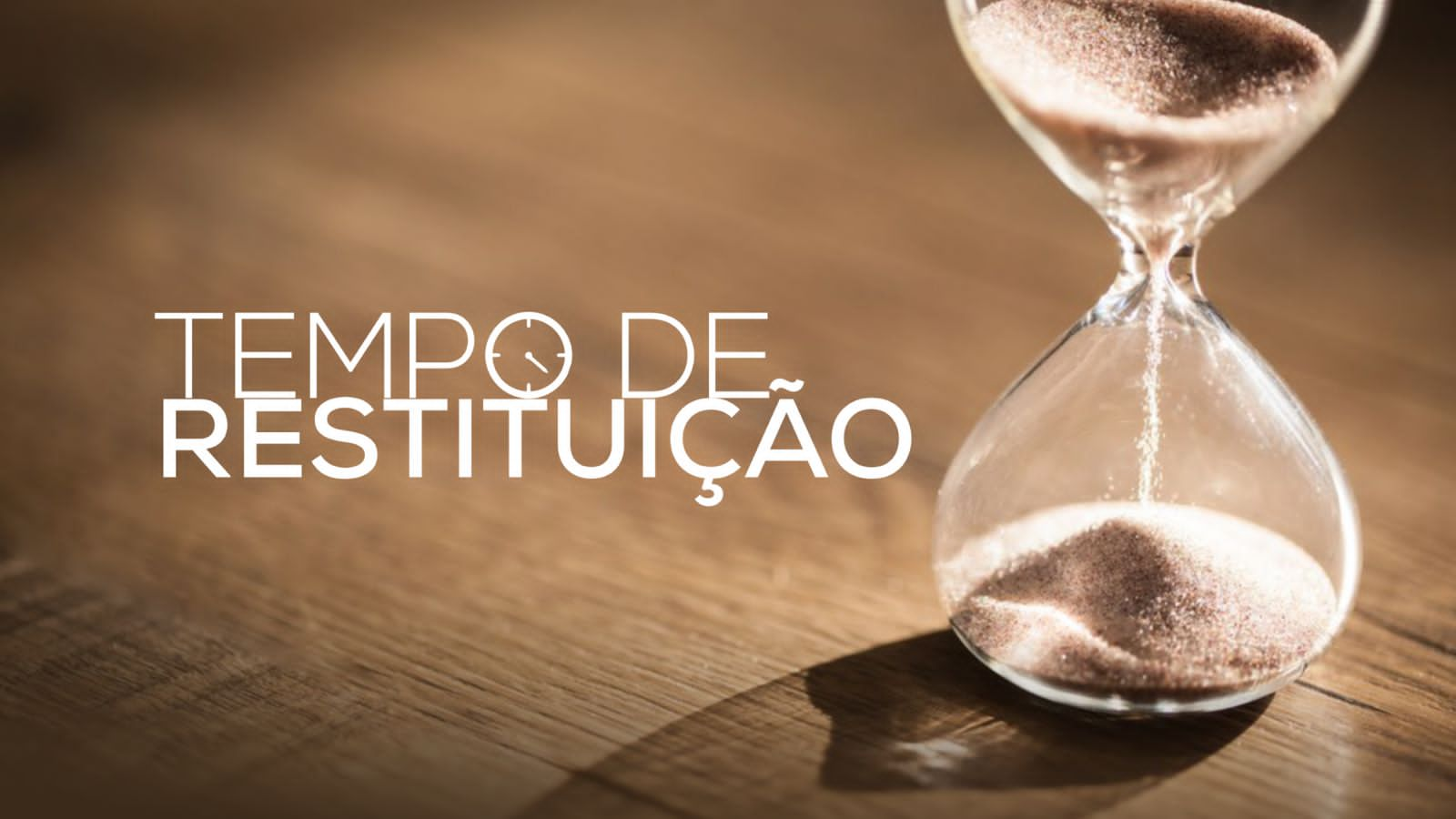 Tem que haver CONSERTO para que haja restituição
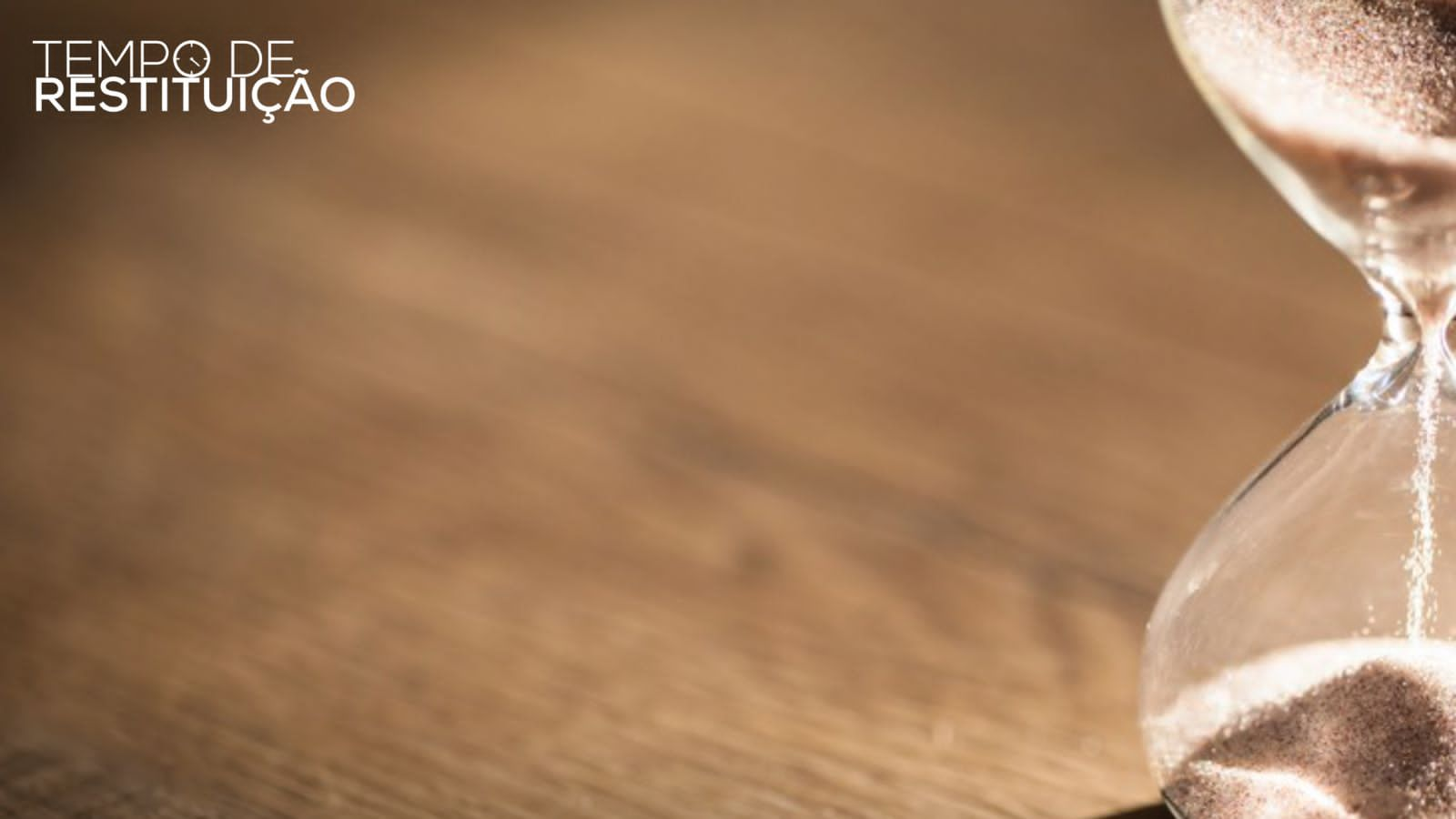 Restituição não é receber algo que você ainda não teve, mas, receber “de volta” 
o que lhe foi tomado, seja pelo diabo ou pelas decisões erradas ou até por pessoas maldosas que passaram pela sua vida como salteadores.
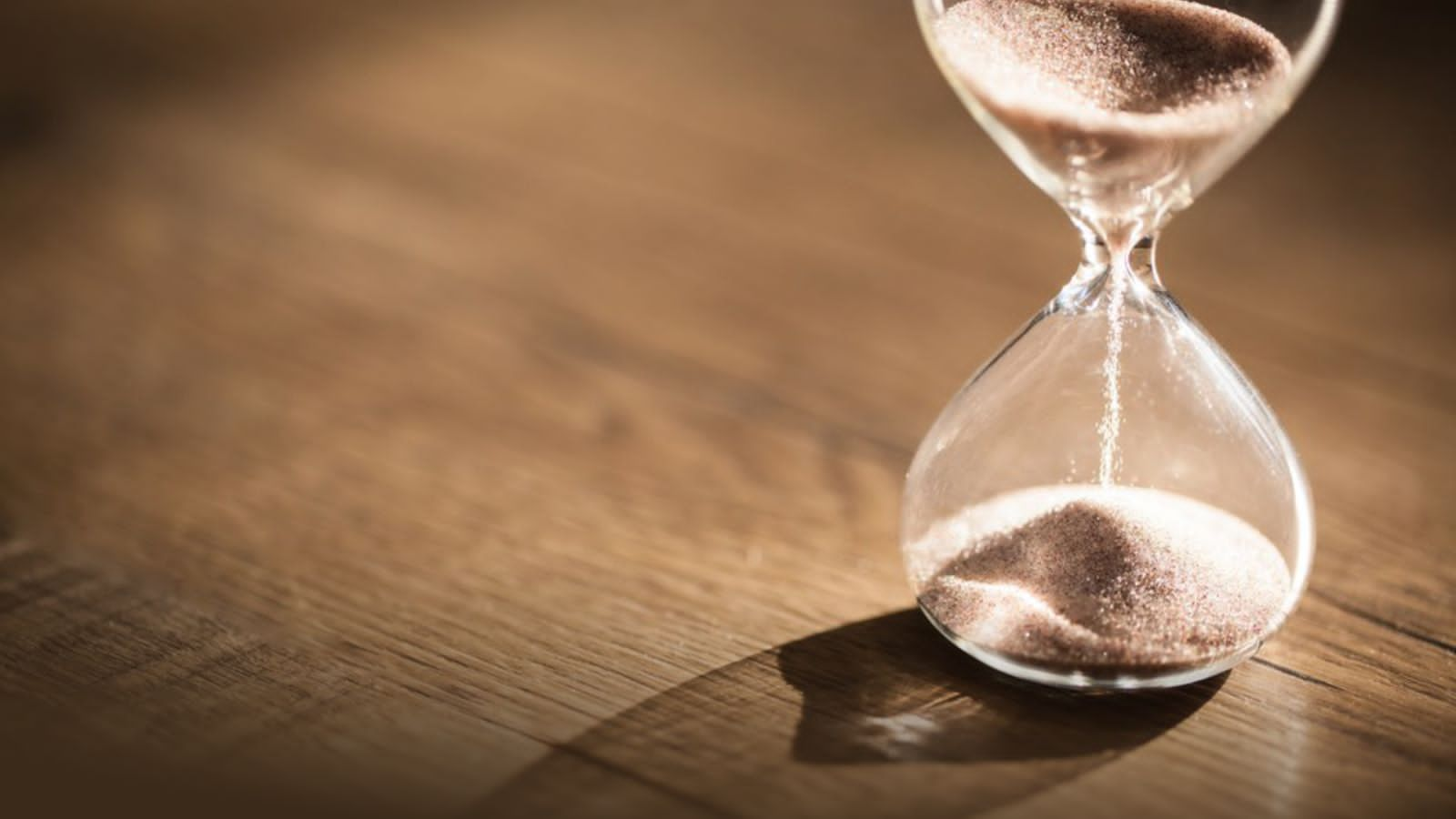 Essa restituição que Deus promove para a nossa vida vem com “muito mais” 
do que tínhamos antes.
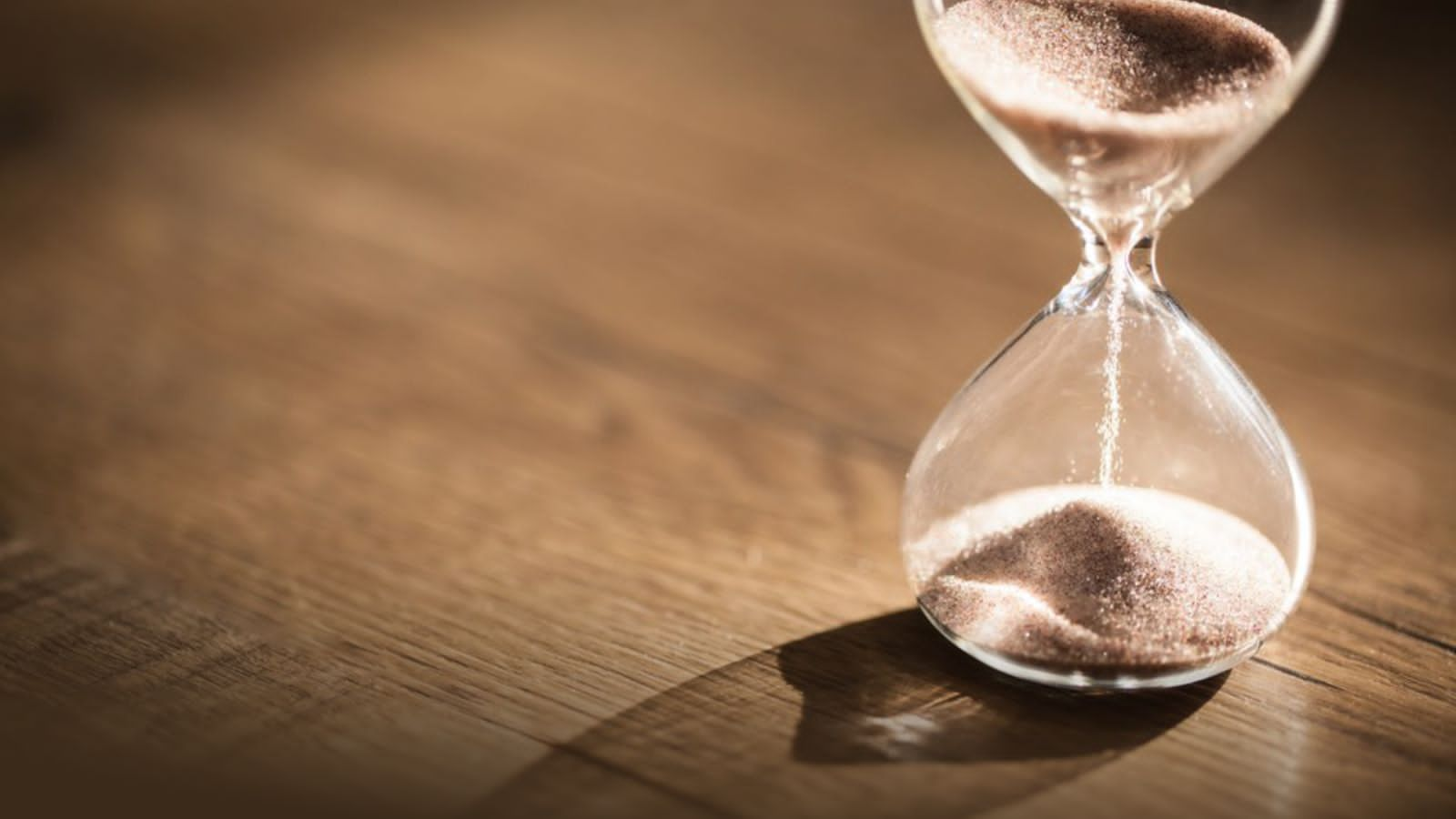 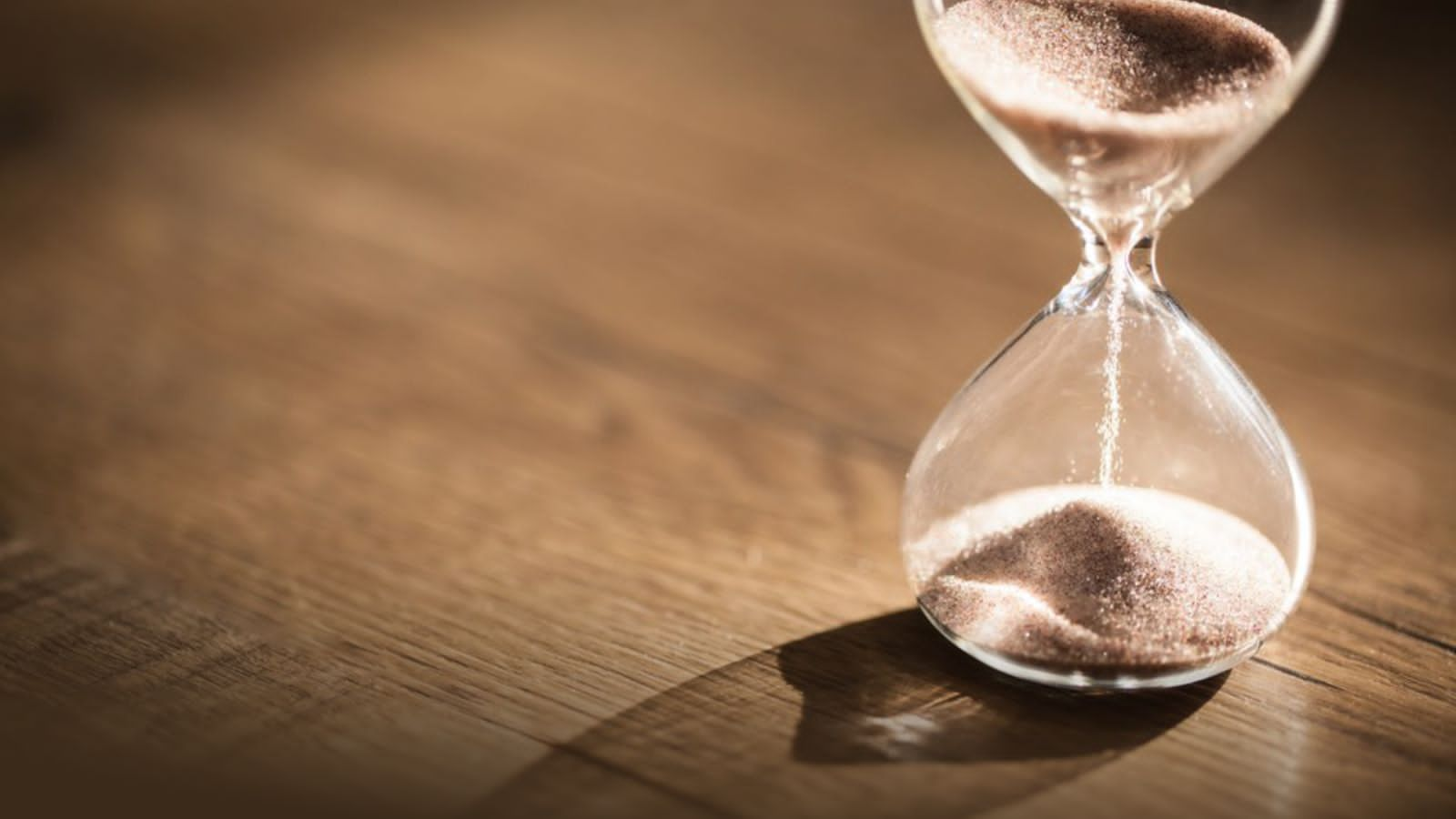 "Agora, porém", declara o Senhor, 
"voltem-se para mim de todo o coração, 
com jejum, lamento e pranto. “
Rasguem o coração, e não as vestes. 
Voltem-se para o Senhor, para o seu Deus,
pois ele é misericordioso e compassivo, 
muito paciente e cheio 
de amor; arrepende-se, e não envia 
a desgraça.                                                    Joel 2:12,13
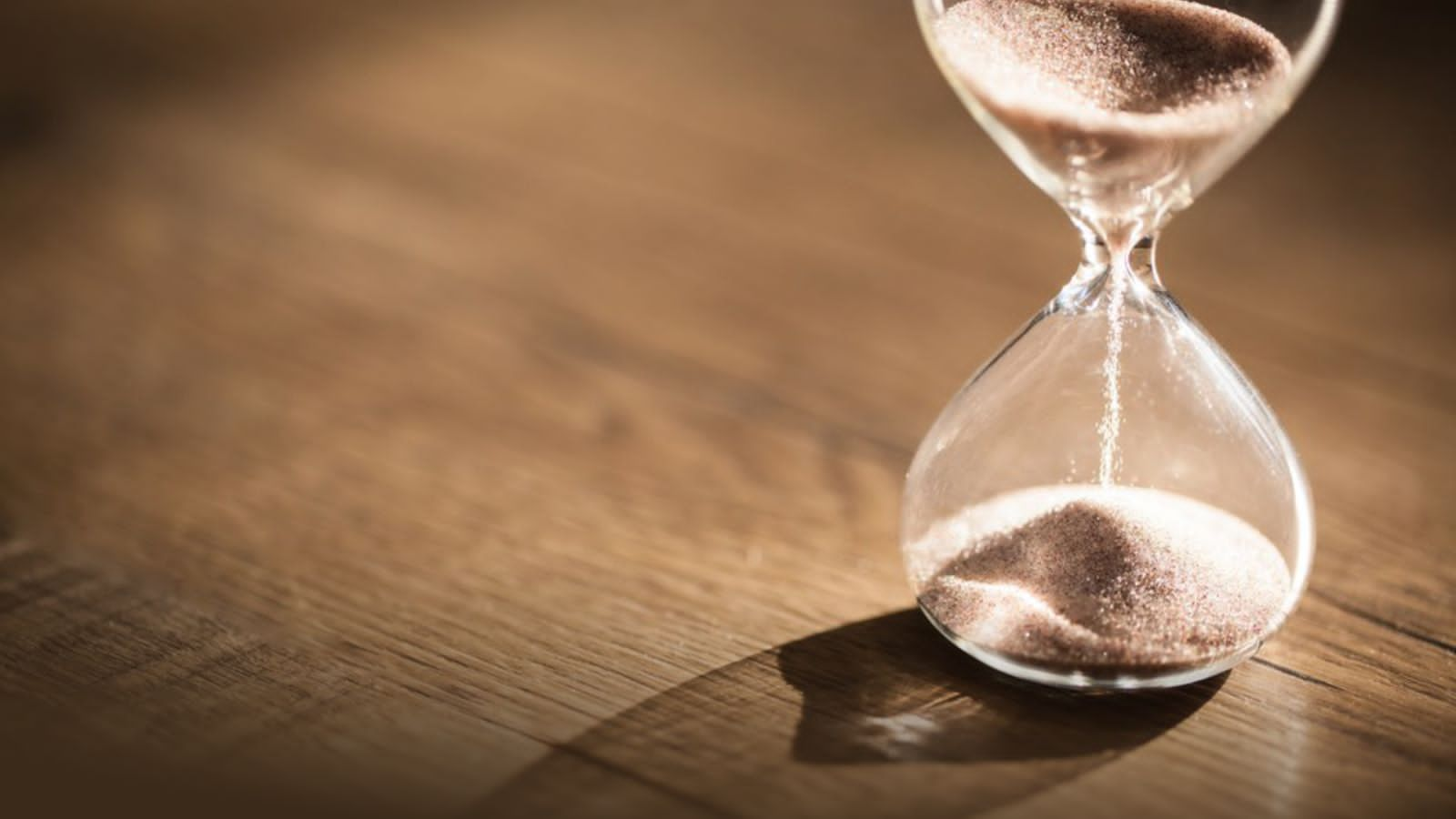 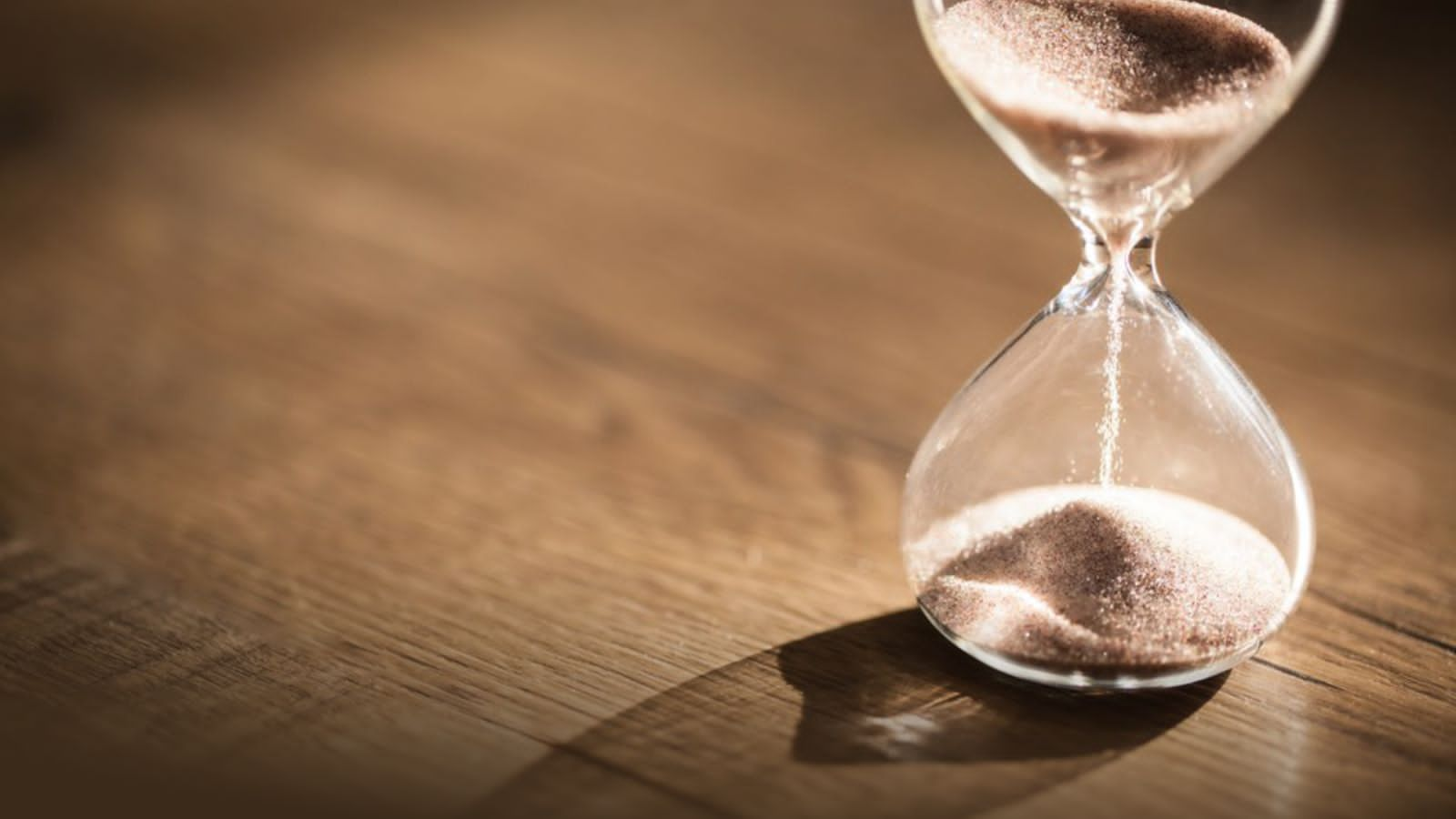 "Agora, porém", declara o Senhor, 
"voltem-se para mim de todo o coração, 
com jejum, lamento e pranto. “
Rasguem o coração, e não as vestes. 
Voltem-se para o Senhor, para o seu Deus,
pois ele é misericordioso e compassivo, 
muito paciente e cheio 
de amor; arrepende-se, e não envia 
a desgraça.                                                    Joel 2:12,13
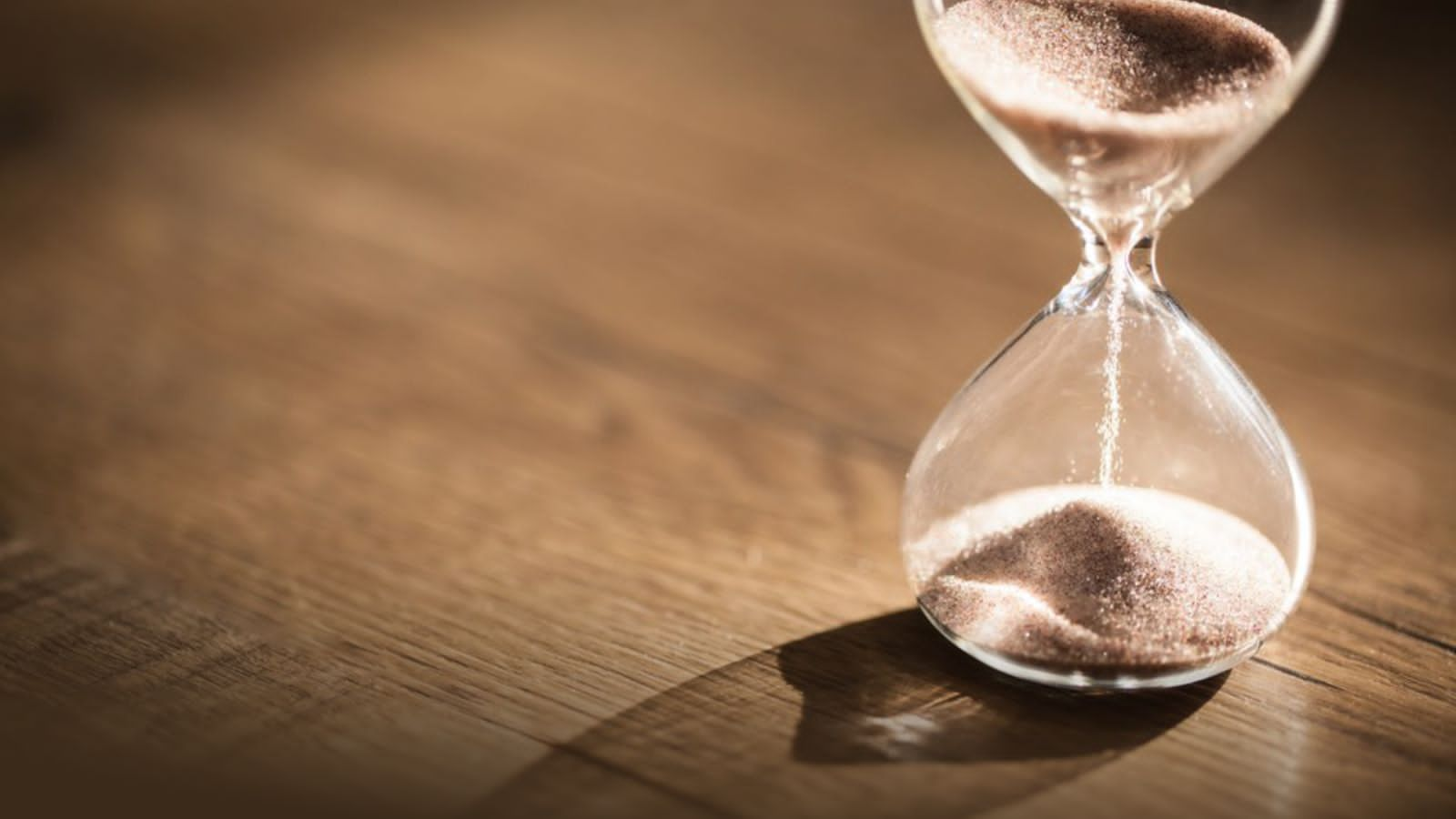 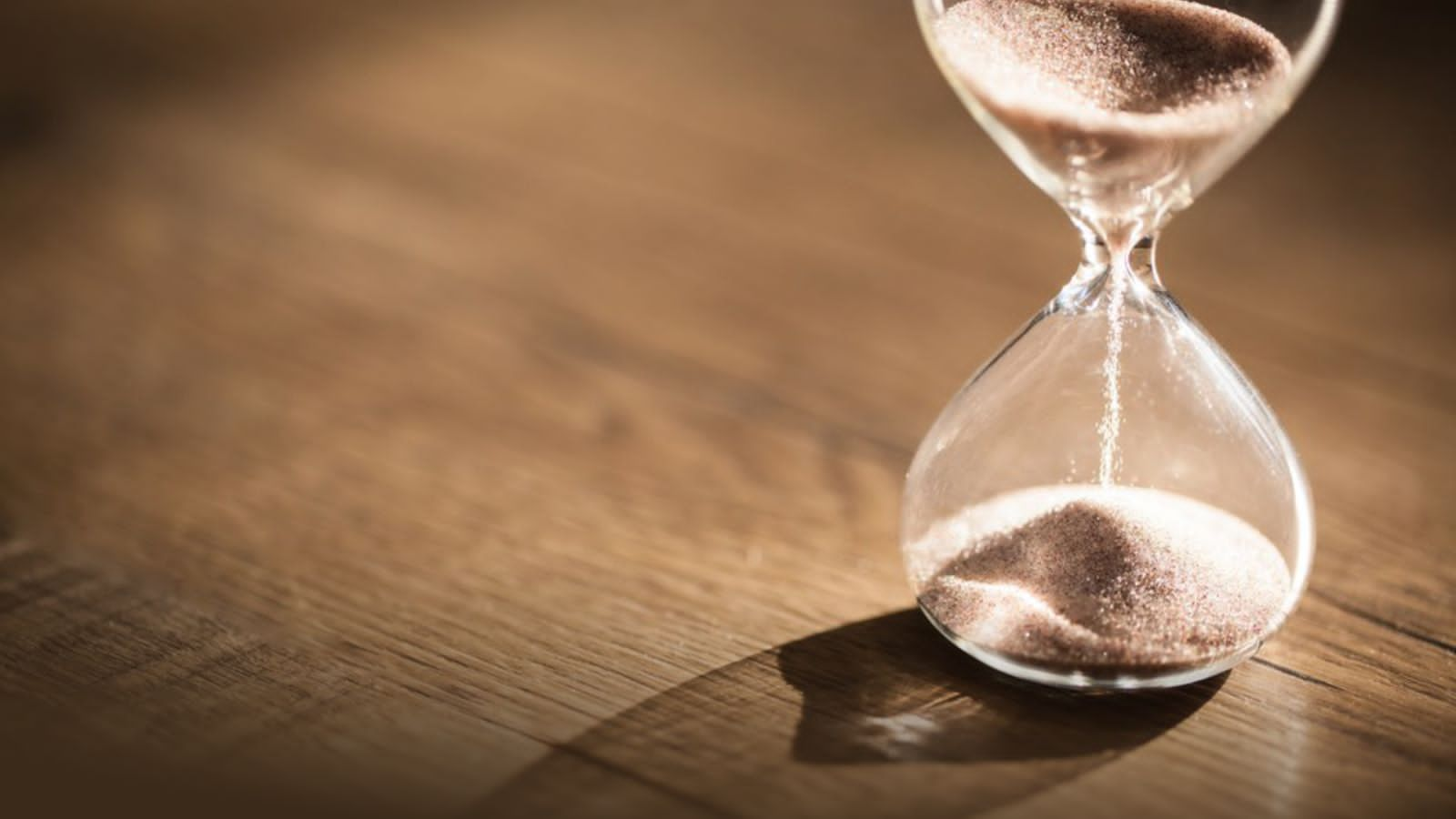 "Agora, porém", declara o Senhor, 
"voltem-se para mim de todo o coração, 
com jejum, lamento e pranto. “
Rasguem o coração, e não as vestes. 
Voltem-se para o Senhor, para o seu Deus, 
pois ele é misericordioso e compassivo, 
muito paciente e cheio 
de amor; arrepende-se, e não envia 
a desgraça.                                                    Joel 2:12,13
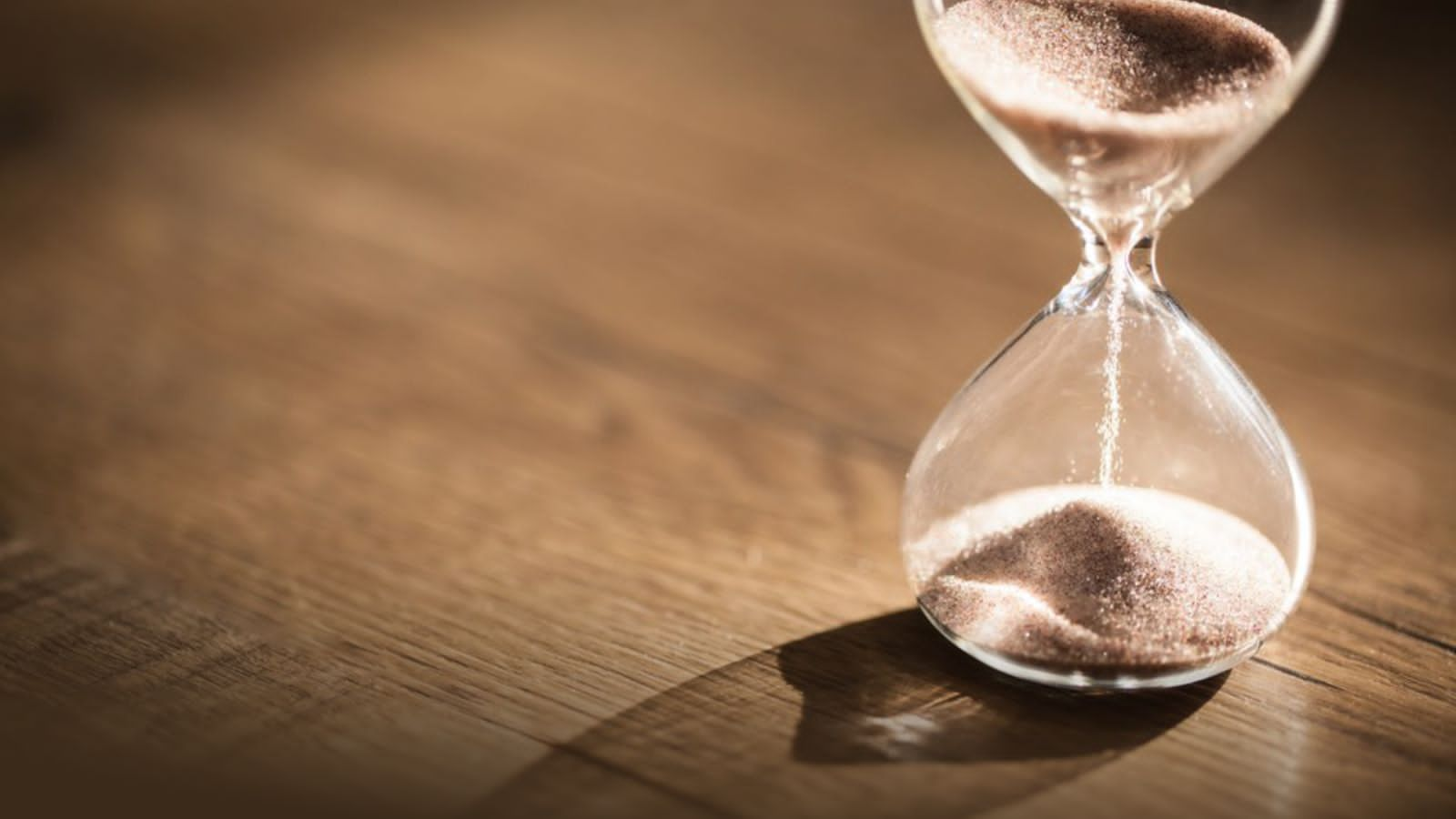 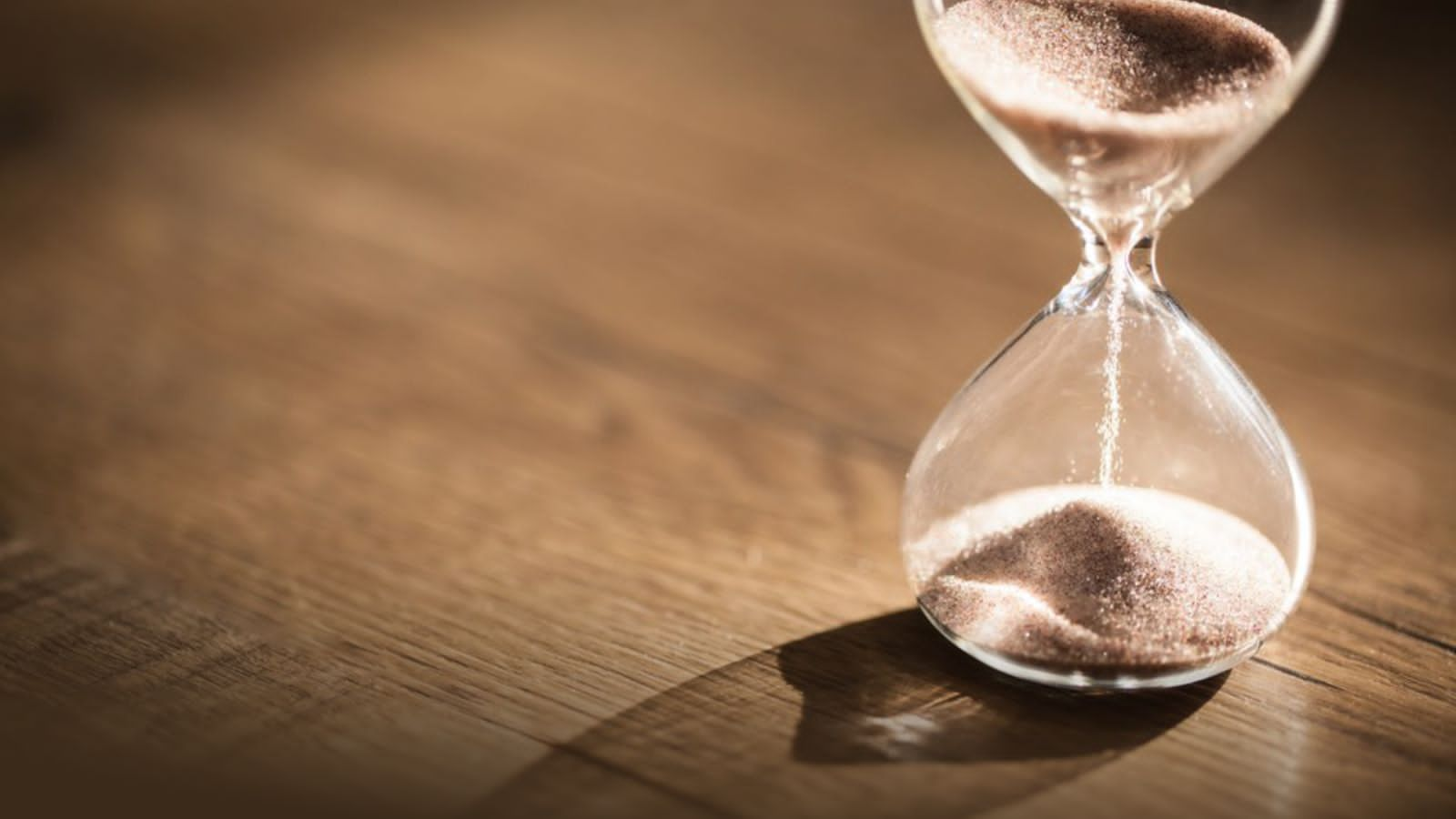 "Agora, porém", declara o Senhor, 
"voltem-se para mim de todo o coração, 
com jejum, lamento e pranto. “
Rasguem o coração, e não as vestes. 
Voltem-se para o Senhor, para o seu Deus, 
pois ele é misericordioso e compassivo, 
muito paciente e cheio 
de amor; arrepende-se, e não envia 
a desgraça.                                                    Joel 2:12,13
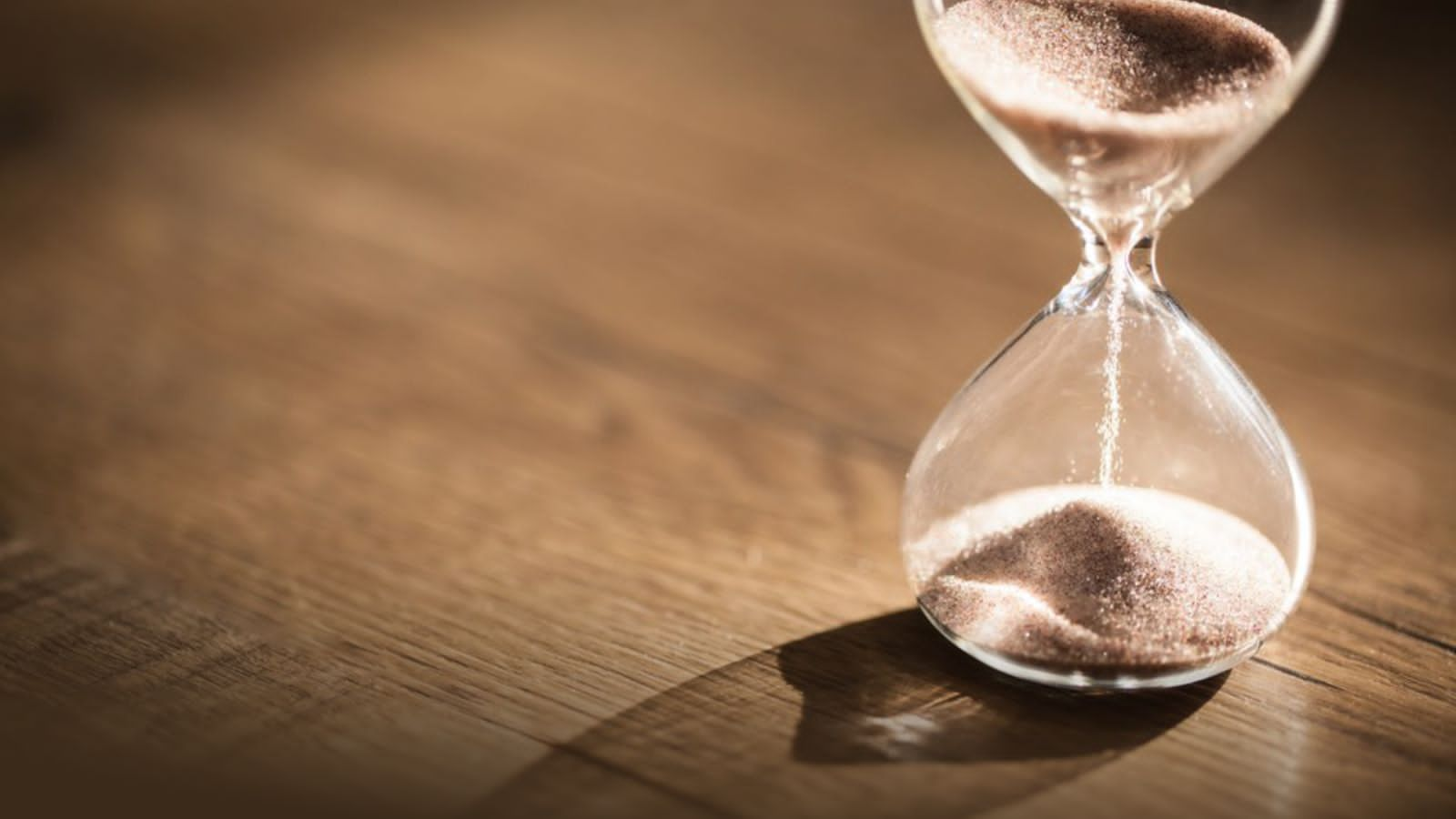 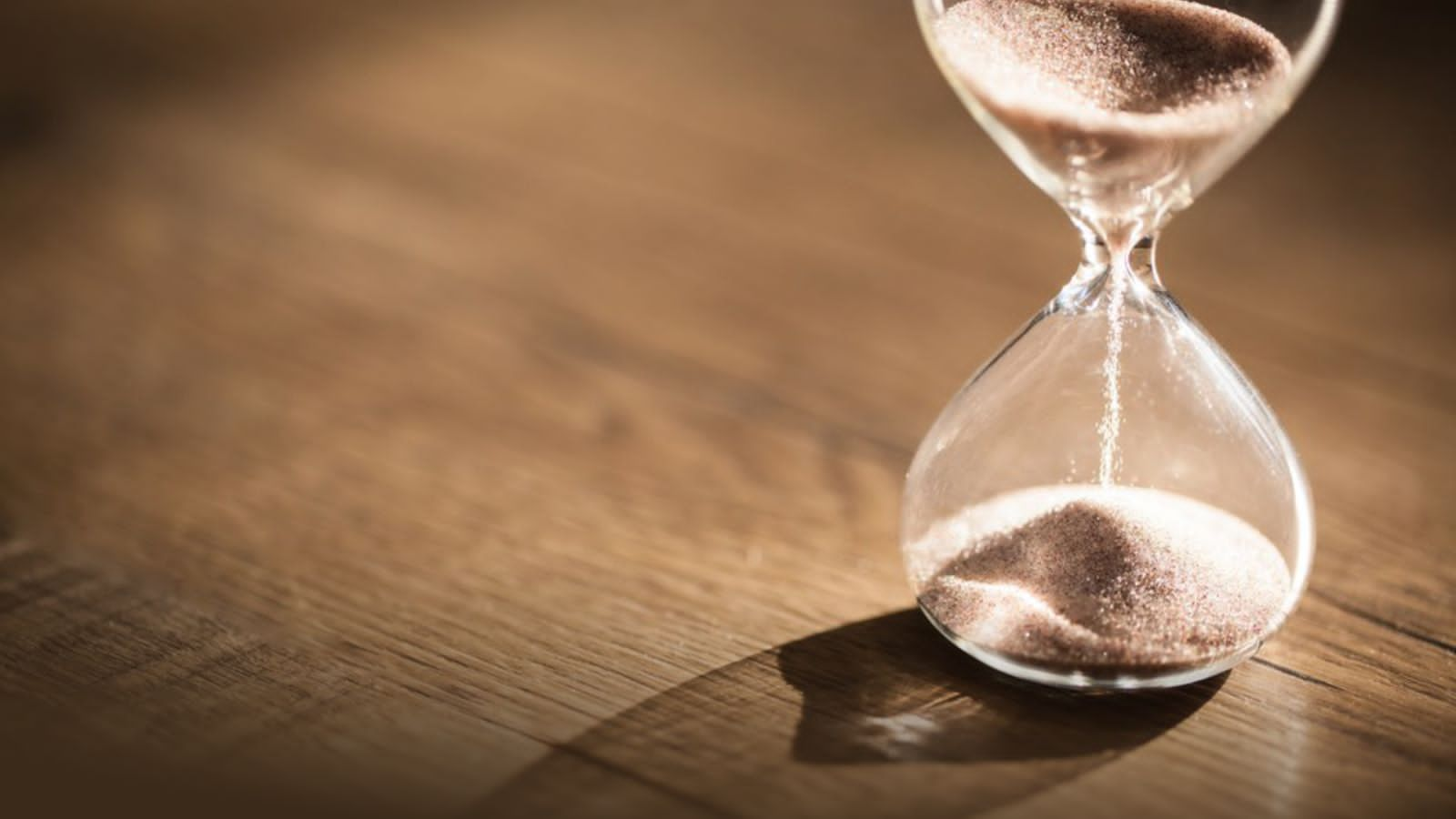 "Agora, porém", declara o Senhor, 
"voltem-se para mim de todo o coração, 
com jejum, lamento e pranto. “
Rasguem o coração, e não as vestes. 
Voltem-se para o Senhor, para o seu Deus, 
pois ele é misericordioso e compassivo, muito paciente e cheio 
de amor; arrepende-se, e não envia 
a desgraça.                                                    Joel 2:12,13
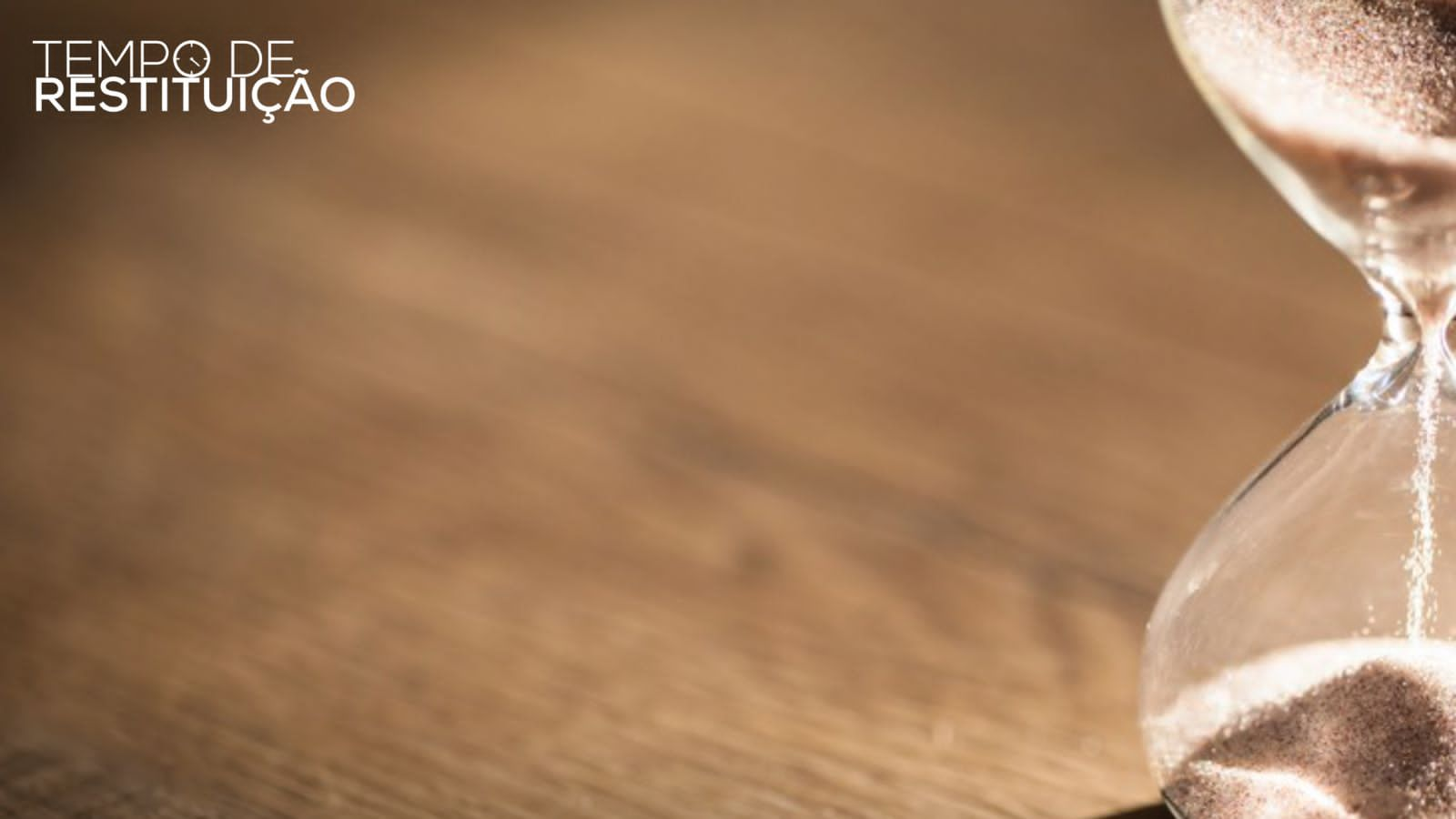 Jejum –
meia noite de hoje 
até amanhã meio dia.
#estouvivendoarestituição